স্বাগতম
পরিচিতি
শ্রেণিঃ পঞ্চম
বিষয়ঃপ্রাথমিক বিজ্ঞান
অধ্যায়ঃসপ্তম
পাঠঃস্বাস্থ্যবিধি
পাঠ্যাংশঃসংক্রামক রোগ
তাহমিনা আক্তার 
প্রধান শিক্ষক
বাদে ভূকশিমইল সরকারি প্রাথমিক বিদ্যালয়
,কুলাউড়া,মৌলভীবাজার
ছবিতে কী দেখতে পাচ্ছো?
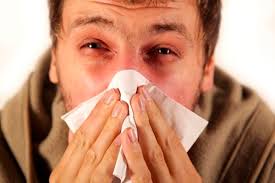 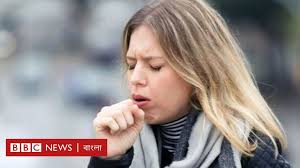 হাঁচি
কাশি
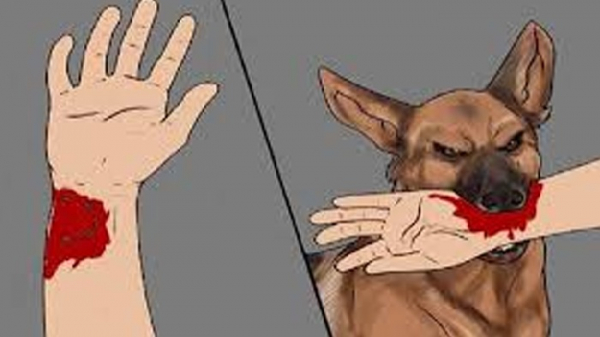 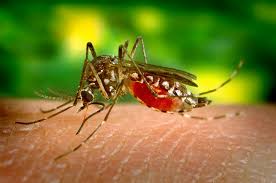 কুকুরের  কামড়
মশার কামড়
সংক্রামক রোগ
সংক্রামক রোগ
বিভিন্ন ধরণের জীবানু যেমন –ব্যাকটেরিয়া,ভাইরাস,ছত্রাক ইত্যাদি শরীরে প্রবেশের ফলে যে রোগ হয় তাকেই সংক্রামক রোগ বলে। এ রোগ প্রত্যক্ষ্ বা পরোক্ষভাবে একজন থেকে আরেকজন মানুষের দেহে ছড়ায়।
শিখনফল
৯.২.১ সংক্রামক রোগ কী তা ব্যাখ্যা করতে পারবে।
৯।২।৩সংক্রামক রোগ কীবাবে ছড়ায় তা বর্ণনা করতে পারবে 
৯।২।২বিভিন্ন প্রকার সংক্রামক রোগের নাম ও উদাহরণ দিতে পারবে ।
সংক্রামক রোগ কীভাবে ছড়ায়
হাচি কাশির মাধ্যমে ছড়ায়
সংক্রমিত ব্যক্তির ব্যবহৃত থালা বাসন,গ্লাস  প্লেট ,চেয়ার ,টেবিল,জামা কাপড়,টয়লেট ইত্যাদি ব্যবহারের মাধ্ম্যমে  ছড়ায় ।
মশার মতো পোকামাকড় বা কুকুরের মতো প্রানীর কামড়ে মাধ্যমে ছড়ায়।
আবার দূষিত খাদ্য গ্রহণ ও দুষিত পানির  মাধ্যমে ছড়ায়।
সংক্রামক রোগের প্রকারভেদ
বায়ুবাহিত রোগ
পানিবাহিত রোগ
ছোয়াচে রোগ
প্রাণীও পোকা মাকড় বাহিত সংক্রামক রোগ
বায়ুবাহিত রোগ
যে  সকল রোগ হাঁচি –কাশি বা কথাবার্তা বলার সময় বায়ুতে জীবানু ছড়ানোর মাধ্যমে হয়ে থাকে তাকে বায়ুবাহিত রোগ বলে।
বায়ুবাহিত সংক্রামক রোগ
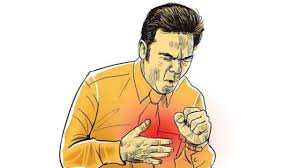 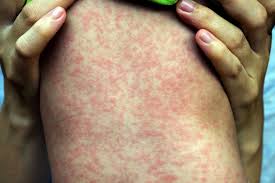 যক্ষা
হাম
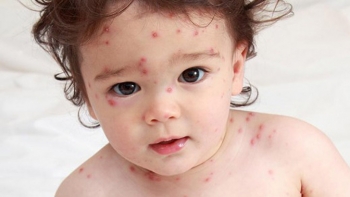 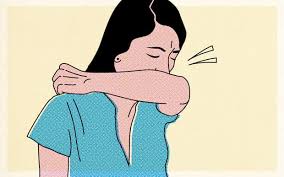 গুটি বসন্ত
হাচি-কাশি
পানিবাহিত রোগ
যে সকল রোগ জীবানু যুক্ত দুষিত পানির মাধ্যমে বিস্তার লাভ করে তাকে পানিবাহিত রোগ বলে,
পানিবাহিত রোগ
কলেরা
ডায়রিয়া
আমাশয়
টাইফয়েড
ছোঁয়াচে রোগ
রোগাক্রান্ত ব্যক্তির প্রত্যক্ষ ও পরোক্ষ সংস্পর্শে যে রোগ সংক্রমন হয় তাই ছোঁয়াচে রোগ।
ছোঁয়াচে  রোগ
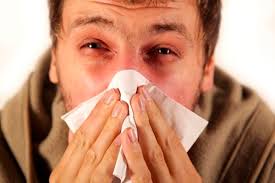 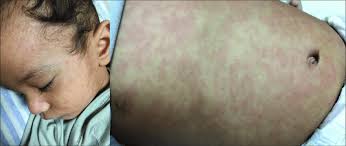 সর্দি
হাম
প্রাণীও পোকামাকড়বাহিত সংক্রামক রোগ
যে সকল রোগ প্রাণী ওপোকা মাকড়ের মাধ্যমে ছড়ায় তাকে প্রাণী ও পোকা মাকড়বাহিত সংক্রামক রোগ বলে।
কুকুরের কামড়ে জলাতংক
মশার কামড়ে ম্যালেরিয়া,ডেঙ্গু
দলীয় কাজ
একক কাজ
সংক্রামক রোগ কত  প্রকার ও কী কী?
দুইটি বায়ুবাহিত রোগের নাম লেখ।
বিভিন্নভাবে
বায়ুবাহিত
জলাতংক
সংক্রামক রোগ
সংক্রামক রোগ ..................ছড়াতে পারে
সোয়াইন ফ্লু.....................রোগ
এইডস একটি ..................রোগ
কুকুরের কামড়ে ..................রোগ হয়
বামপাশের বাক্যের সাথে ডানপাশের বাক্যের মিল কর
বায়ুবাহিত
কলেরা
পানিবাহিত
ইবোলা
ছোঁয়াচে
হাম
বাড়ির কাজ
পানিবাহিত,বায়ুবাহিত,ও ছোয়াচে রোগের একটি তালিকা তৈরি করে আনবে।
ধন্যবাদ সবাইকে